SPEye
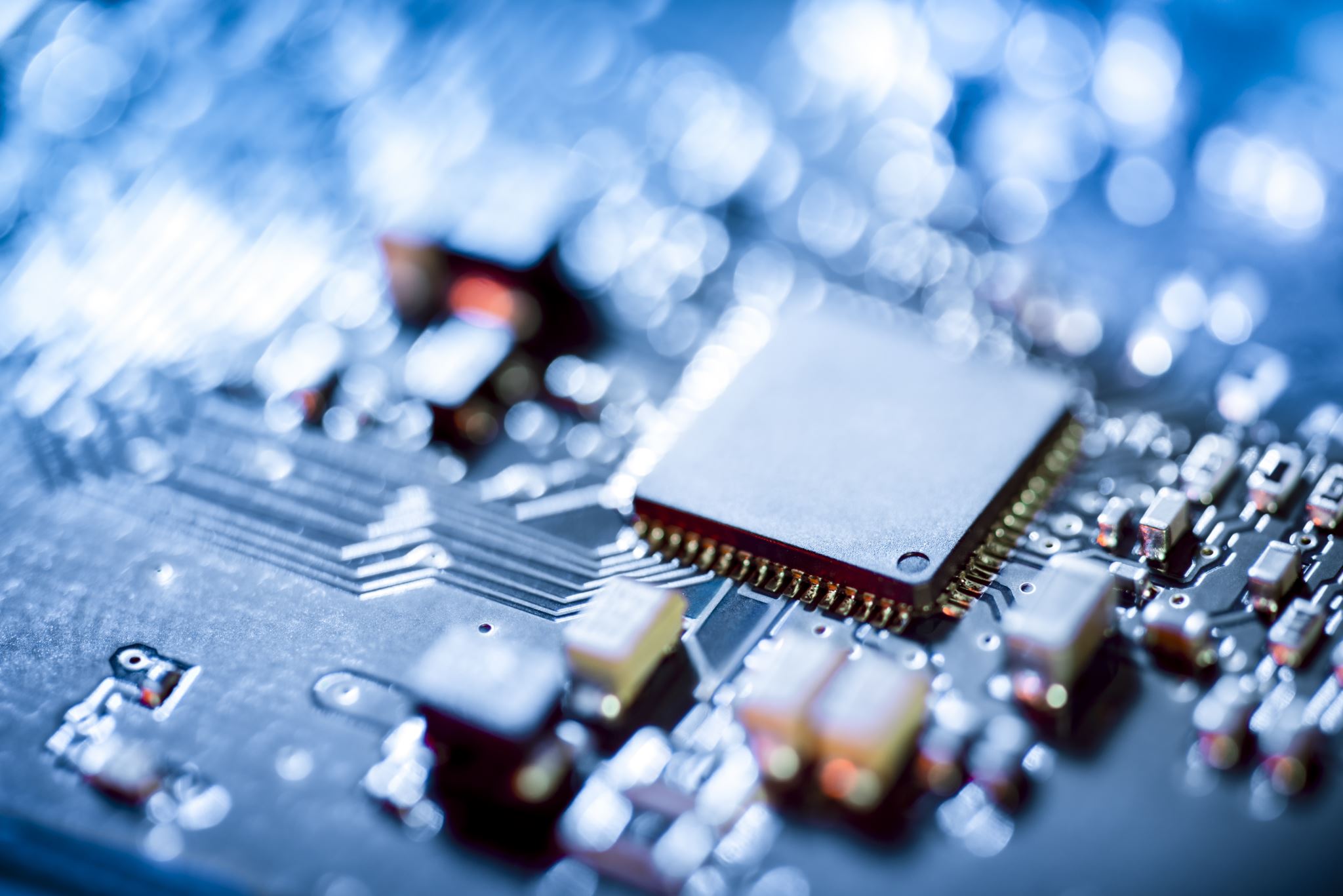 Il problema
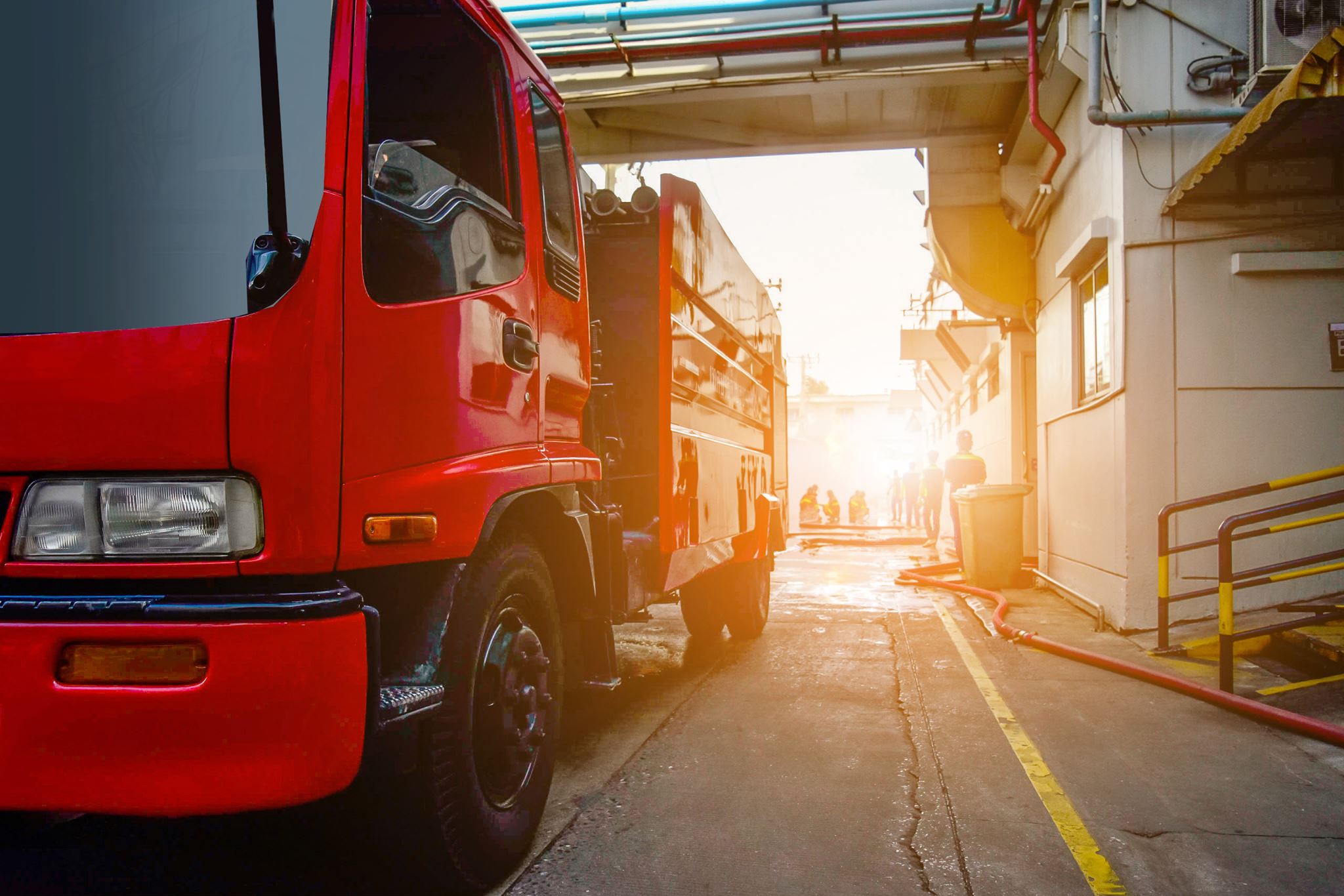 Sulle strade 
437 INCIDENTI 
7,6 MORTI
588 FERITI
ogni giorno
PRIMO SEMESTRE 2023
INCIDENTI 79.124 
MORTI 1.384
FERITI 106.493

ACI-ISTAT: INCIDENTI STRADALI
La 
causa
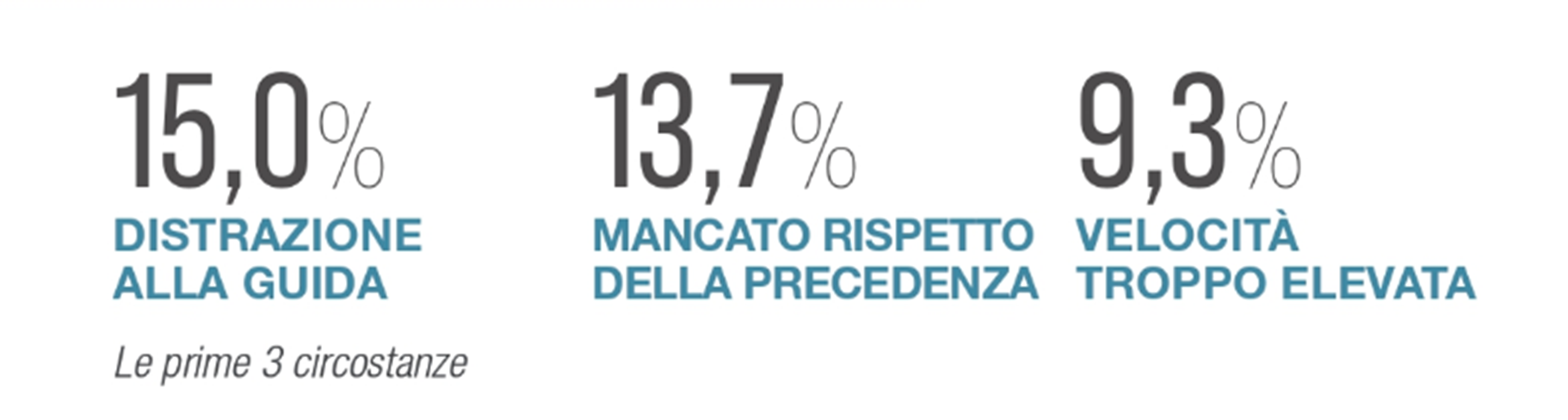 Cause principali di incidenti stradali
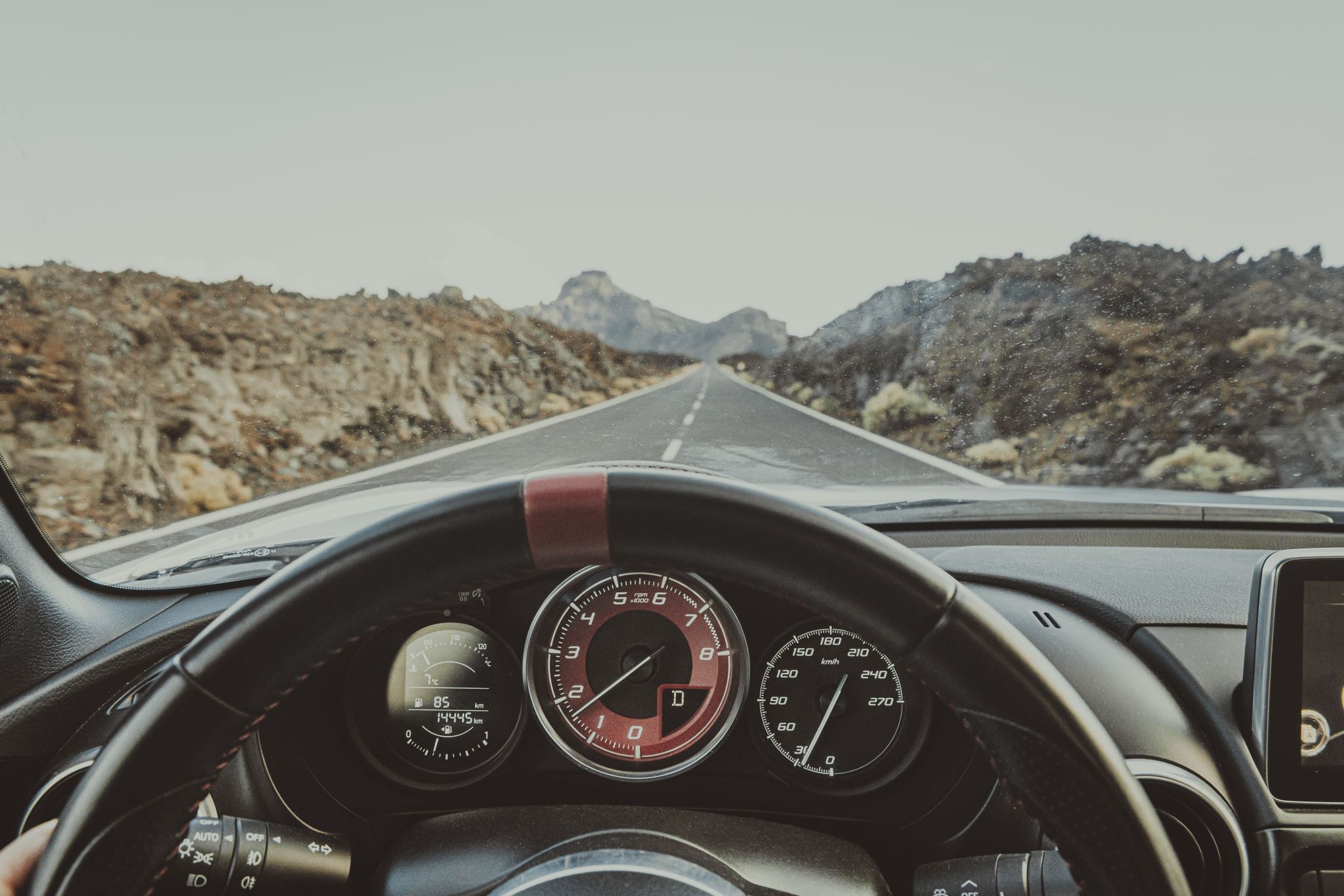 Il 
perché
I tempi di reazione mentre si usa un dispositivo alla guida 
si riducono del 
50%
Consultare il telefono 
per 10 secondi
a 100 km/h 
equivale a percorrere 

tre campi da calcio 
con gli occhi bendati
La soglia di attenzione di chi sta usando un dispositivo elettronico è simile a chi guida 
in stato di ebrezza.
L’obiettivo
scoraggiare 
l’uso dei dispositivi mobili alla guida attraverso un sistema di rilevamento del comportamento anomalo e registrazione dell’evento
telefonate
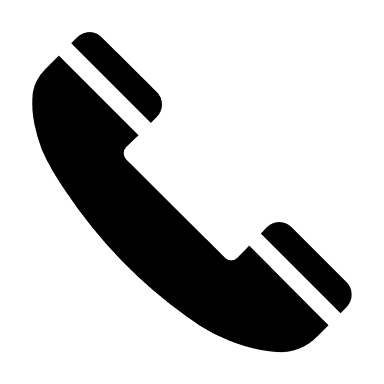 messaggi
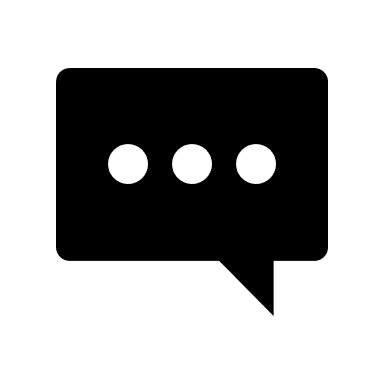 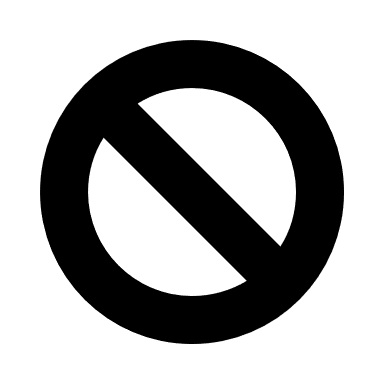 Foto/video
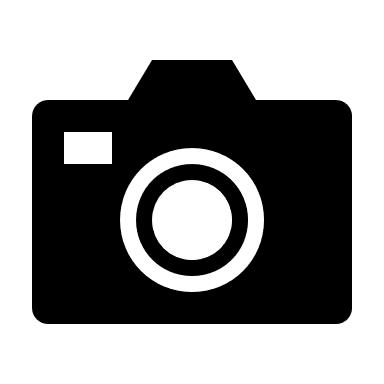 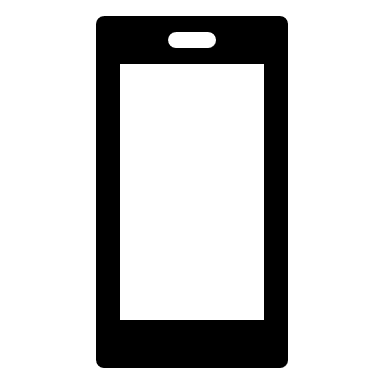 Web e notizie
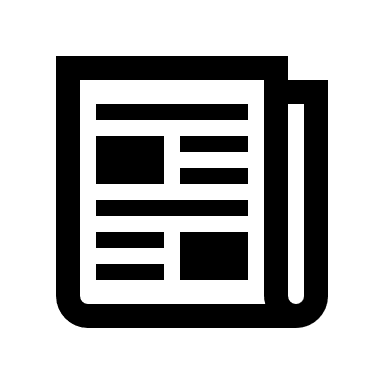 Come
SPEye 
Monitora il comportamento della persona alla guida riconoscendo l’uso improprio di un dispositivo mobile



Riconoscimento di immagini tramite visione artificiale con una rete neurale a doppia convoluzione




Agevolazione nello scambio di informazioni tramite SoC (system on chip), dispositivi a basso consumo e a basso costo
monitora
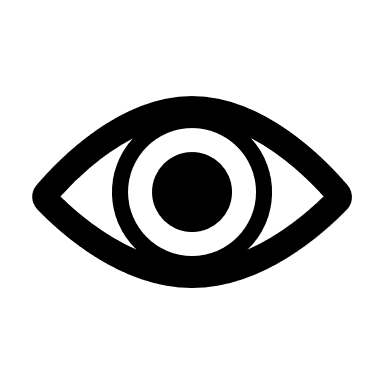 riconosce
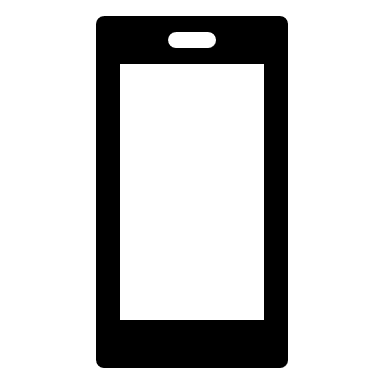 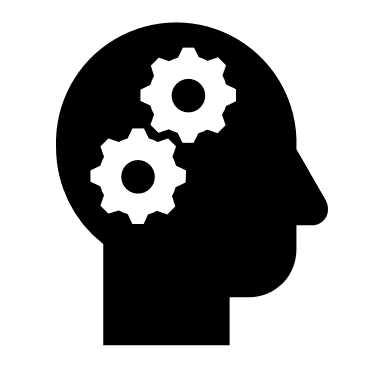 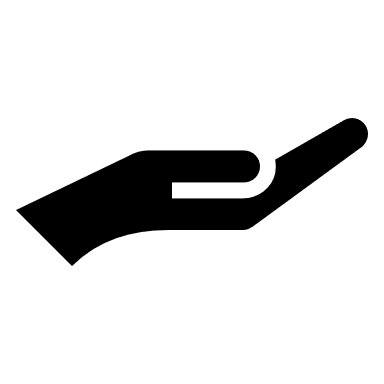 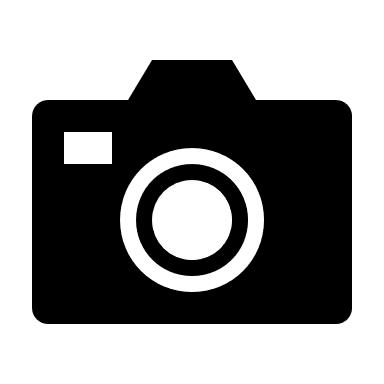 registra
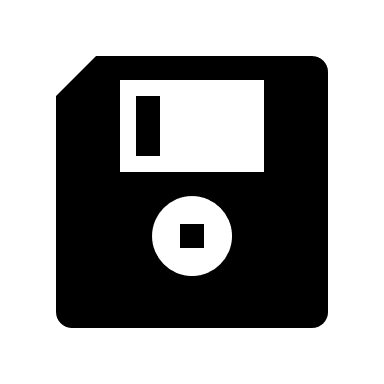 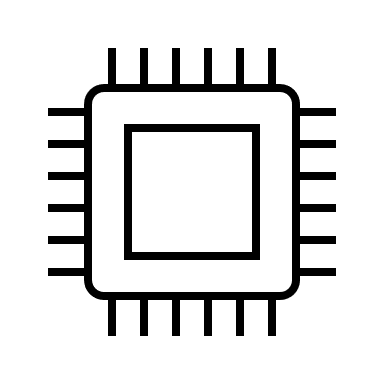 tutela privacy
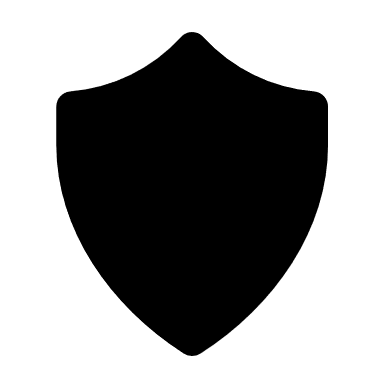 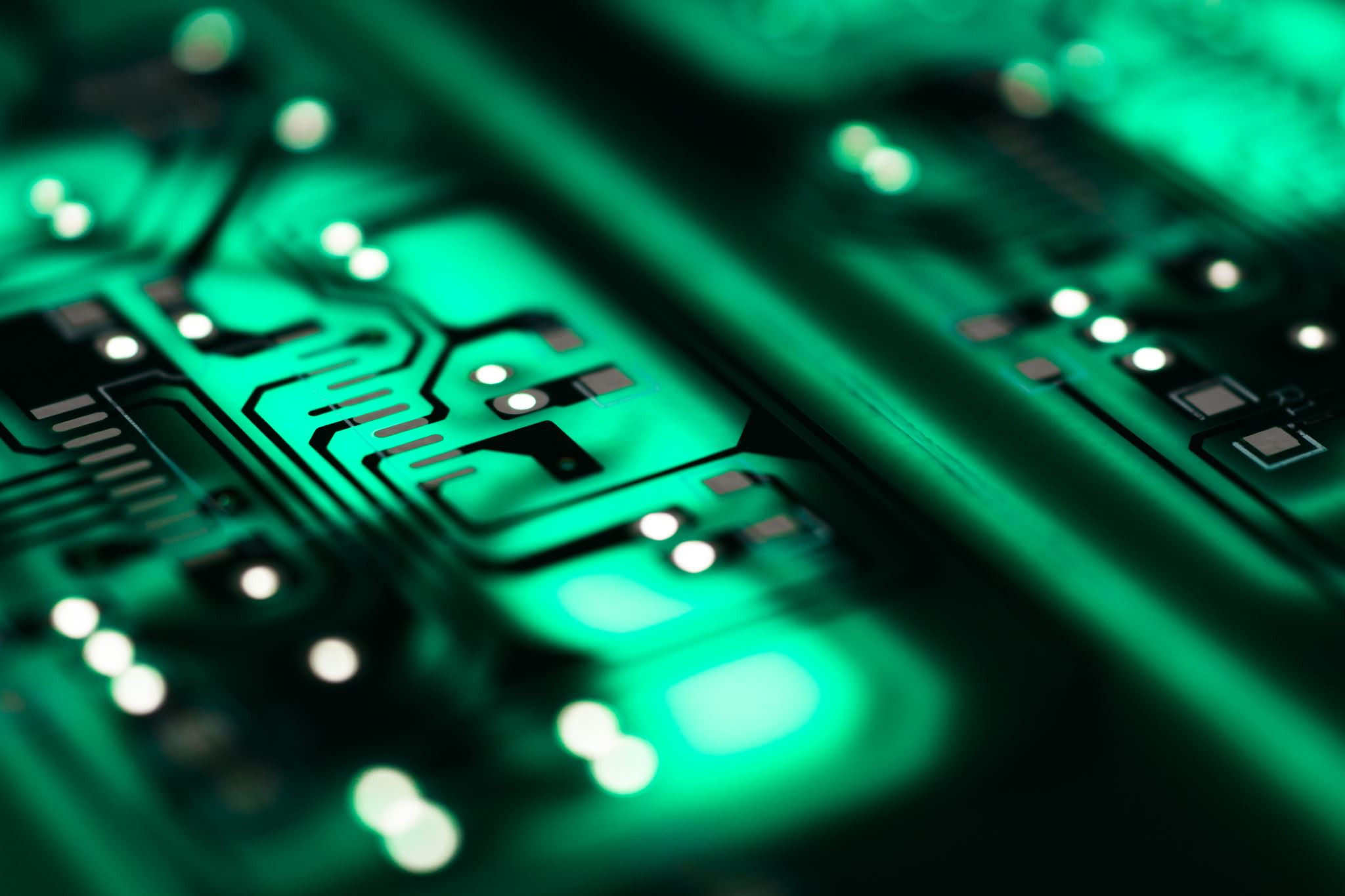 Tipologia di dispositivo
Rispetto della privacy
Trattamento dati personali : rispetto del regolamento n. 2016/679 (GDPR) e del D.lgs 196/2003

Trattamento dati sensibili (dati biometrici )  : rispetto normativa precedente e del regolamento europeo AI ACT

Possibilità di anonimizzazione dei dati
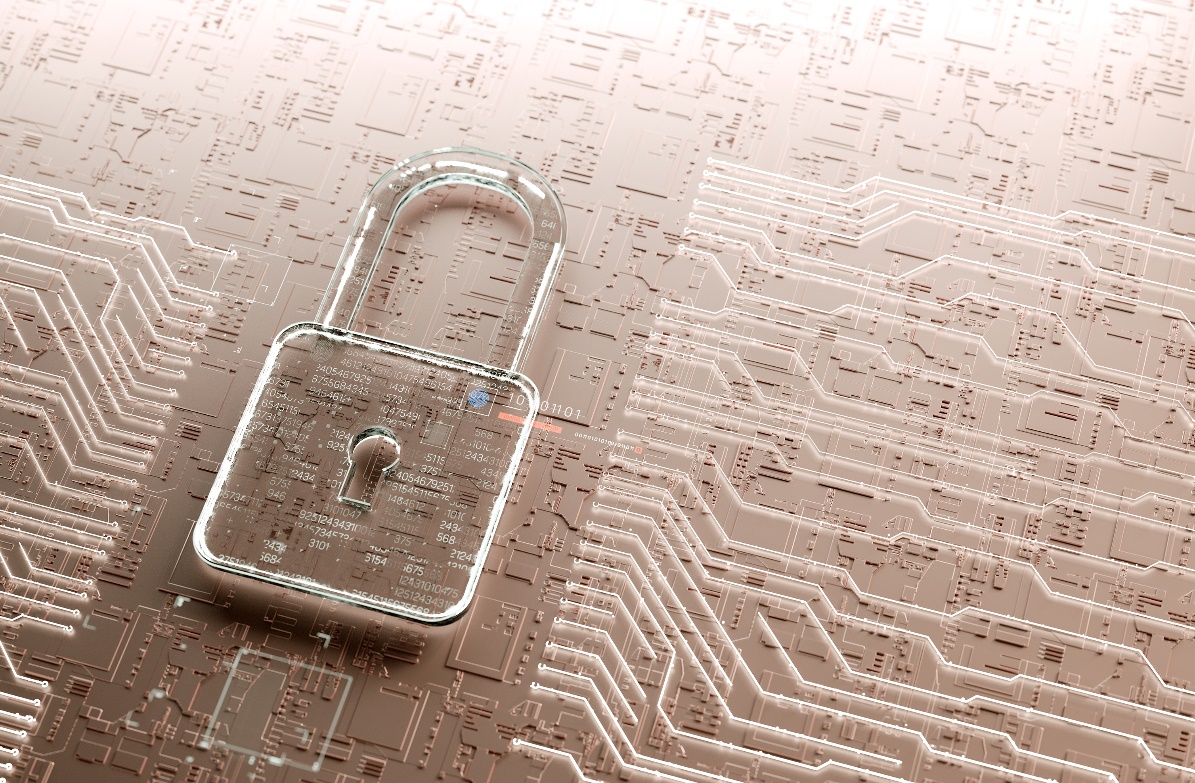 Vantaggi derivanti da SPEye
SPEye oggi
Ulteriore sviluppo tecnologico:
Sistema SPEye attraverso la tecnologia Blockchain per aumentare l’affidabilità nella gestione e monitoraggio dei dati e ridurre al minimo la possibilità di falsificazione o manipolazione delle informazioni
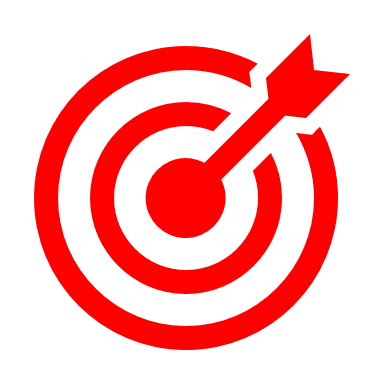 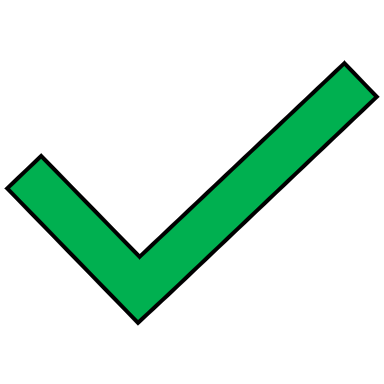 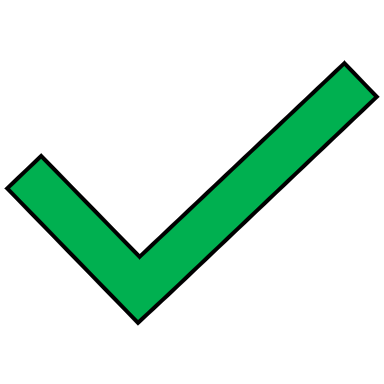 Obiettivi di sviluppo sul mercato:
assicurazioni 
mercato dei noleggi auto
mercato delle case automobilistiche
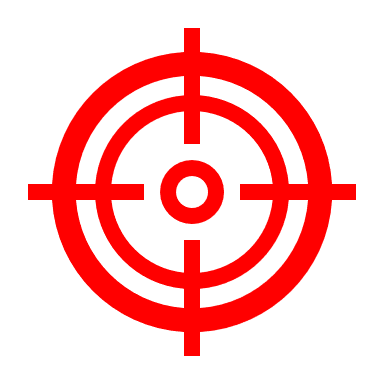 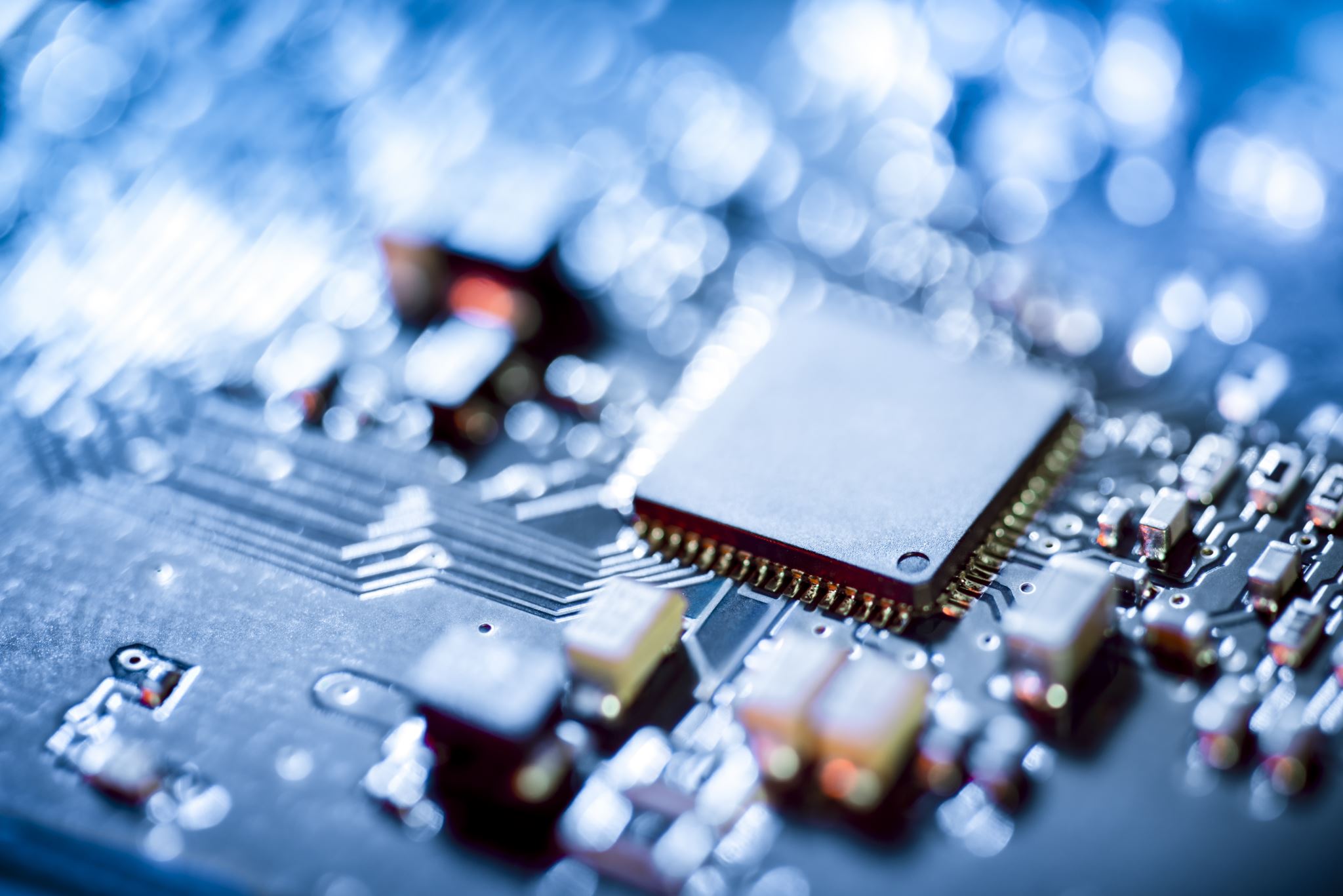 Graziewww.eramconsulting.it